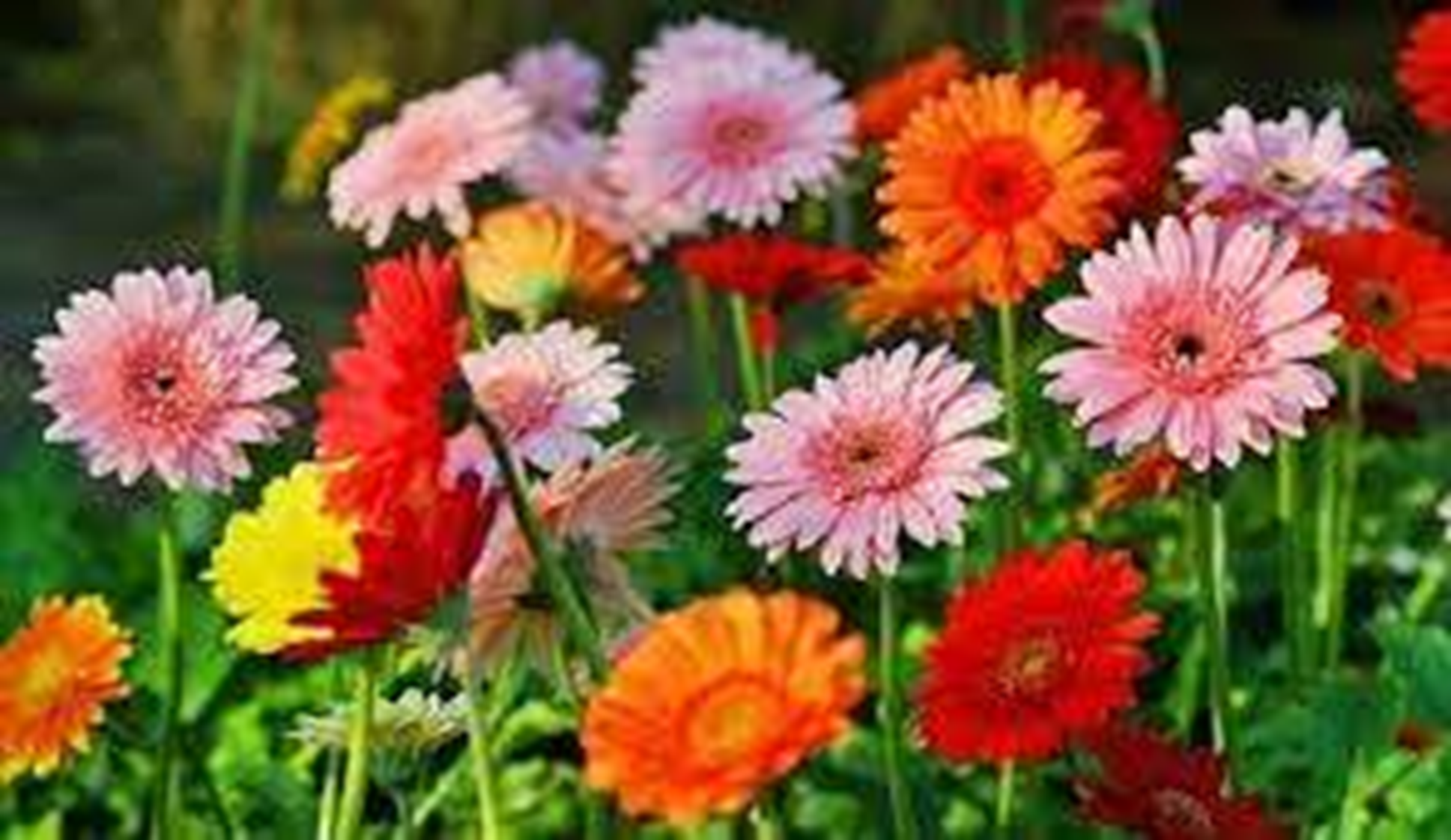 বিসমিল্লাহির রাহমানির রাহিম
আজকের পাঠে 
            স্বাগতম
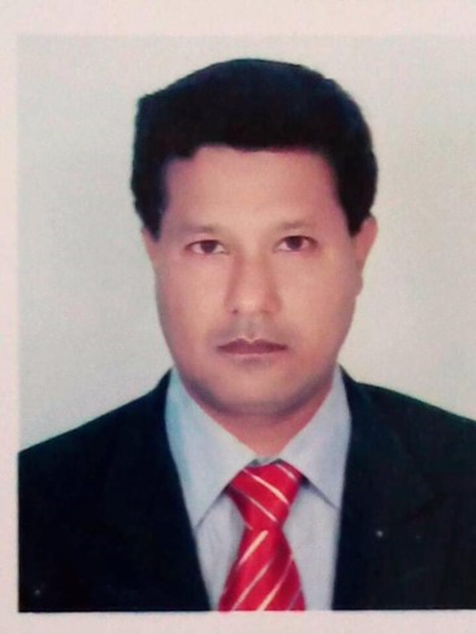 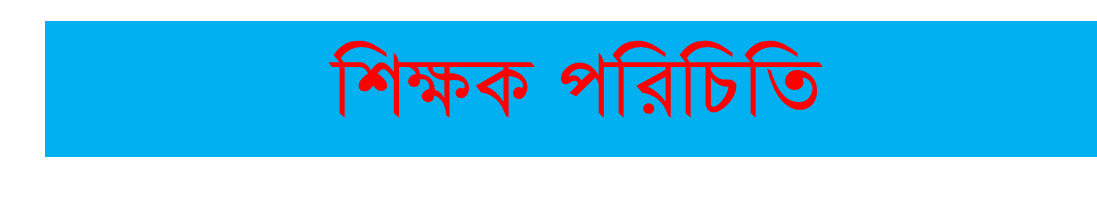 আবু ইউছুপ মোঃ আমজাদ হোসেন
            ( সহকারী প্রধানশিক্ষক )
               শার্শা সরকারি পাইলট মডেল মাধ্যমিক বিদ্যালয়
                শার্শা ,                                        যশোর।
Email:-amzadspt@gmail.com / মোবাঃ ০১৯২৫২০৯৬১১
18-Dec-20
নিচের চিত্র দুটি  দেখি
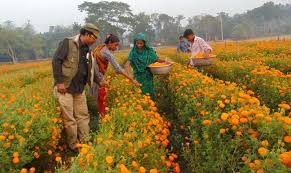 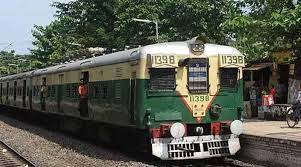 ট্রেনটি স্টেশন ছাড়লো।
আল্লাহ থেকে দেওয়া অপরুপ ফুলের বাগান !
উপরের ১ম ও ২য়  বাক্যে যথাক্রমে “ট্রেন কোথা থেকে ছাড়লো?” ও “ফুলের
 বাগান কোথা থেকে দেওয়া?” প্রশ্নের উত্তর পায়-  ‘স্টেশন থেকে’ ও ‘ আল্লাহ হতে’।  বাক্যস্থিত ক্রিয়াপদগুলোকে ‘কোথা থেকে’ ‘কী থেকে’ ‘কীসের থেকে’
ইত্যাদি প্রশ্ন করলে যে উত্তর পাওয়া যায়, তাই  হলো-----  “অপাদান কারক”।
3
আজকের পাঠঃ-
বাংলা ব্যাকরণের --
“ অপাদান কারক ”
              শ্রেণিঃ-  ১০ম শ্রেণি
শিখণ ফলঃ-
১; পাঠ শেষে শিক্ষার্থীরা অপাদান কারকের সঙ্গা বলতে পারবে। 

২; পাঠ শেষে শিক্ষার্থীরা বাক্যে অপাদান কারক চিহ্নিত করতে পারবে। 

৩; পাঠ শেষে শিক্ষার্থীরা বিভিন্ন অপাদান কারক  কী অর্থে ব্যবহ্রত হয়েছে   তা চিহ্নিত করতে পারবে ।
অপাদান কারকের সংজ্ঞাঃ- “ যা থেকে কোনো কিছু সংঘঠিত অর্থাৎ উৎপন্ন, গৃহিত বিচ্যুত,  জাত ,  নির্গত , নিঃসৃত , বিরত , আরম্ভ , দূরীভূত , রক্ষিত , ভীত হওয়া,   প্রভৃতি বোঝায় তাকে অপাদান কারক বলে।       যেমনঃ-
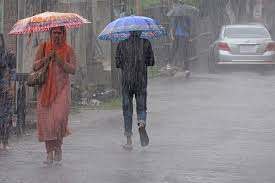 ‘মেঘ থেকে বৃষ্টি পড়ে’।
অপাদান কারকের বিভিন্ন দিক থেকে প্রাপ্ত উদাহরণঃ-
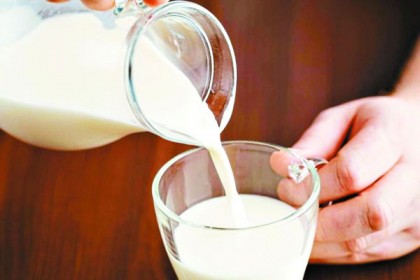 গৃহীত অর্থেঃ-
‘দুধ থেকে’  দই   হয় ।
তিল থেকে তৈল হয়।
শুক্তি থেকে মুক্ত মেলে।
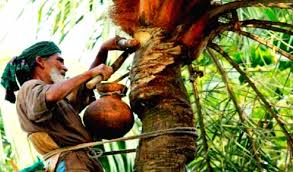 বিচ্যুত অর্থেঃ-
খেজুর রসে গুড় হয় ।
 গাছ থেকে পাতা পড়ে ।
 মেঘ থেকে বৃষ্টি পড়ে ।
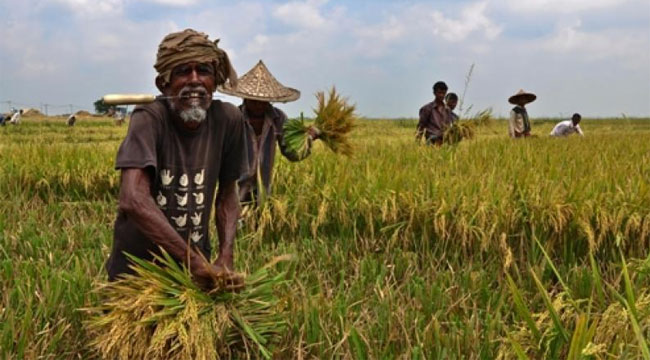 জাত অর্থেঃ-
জমি থেকে ফসল পায় ।
 সুতা থেকে কাপড় হয়।
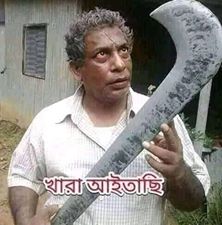 বিরত ও নির্গত অর্থেঃ
অসৎ কাজে বিরত হও ।
 মিথ্যা বলা মহা পাপ।
গাড়ি থেকে কালো ধোঁয়া নির্গত হচ্ছে।
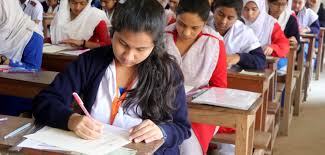 আরম্ভ ও দূরীভূত অর্থে
সোমবার থেকে পরীক্ষা শুরু হবে।
শিক্ষাঙ্গন থেকে সন্ত্রাস দূর করা আবশ্যক ।
দেশ থেকে পঙ্গপাল চলে গেছে।
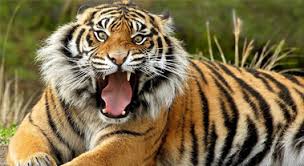 ভীত ও রক্ষিত অর্থে
যেখানে বাঘের ভয় সেখানে রাত হয়।
 মেঘ দেখে কেঊ করিসনে ভয় আড়ালে তার সূর্য হাসে ।
 বিপদ থেকে তাকে বাঁচাও ।
জোড়ায় কাজের মাধ্যমে মূল্যায়ণ
নিচের অপাদান কারক গুলো কি বোঝাচ্ছে?
প্রদত্ত বাক্য
১নং গ্রুপ;    শুক্তি থেকে মুক্তো মেলে।
২নং গ্রুপ;      গাছ থেকে পাতা পড়ে । 
৩নং গ্রুপ;       সুতা থেকে কাপড় হয় । 
৪নং গ্রুপ;         মিথ্যা বলো না ।
উত্তর
১;     অপাদান  /  গৃহিত
২;     অপাদান  /  বিচ্যুত
৩;      অপাদান  /  জাত
৪;        অপাদান  /  বিরত ।
অপাদান কারকে বিভিন্ন বিভক্তির প্রয়োগঃ- কাভক্তিরগঃ-
প্রথমা বা শুণ্য বিভক্তিঃ- 
 বোঁটা-আগলা ফল গাছে থাকে না ।
প্রত্যেকদিন তুমি স্কুল পালাও কেন?
দ্বিতীয়া বিভক্তিঃ- 
বাবাকে বড্ড ভয় হয় ।
আমাকে দেখে ভয়ের কিছু নেই ।
পঞ্চমি বিভক্তিঃ- 
পাহাড় থেকে পানি গড়িয়ে পড়ছে ।
 মেঘ থেকে বৃষ্টি পড়ছে ।
ষষ্ঠী বিভক্তিঃ-  এখানে শুধু শোকের ভয় । 
যেখানে বাঘের ভয় সেখানে সন্ধ্যা হয় ।  
 তিরিশ বছর ভিজিয়ে রেখেছি দুই নয়নের জলে ।
সপ্তমী বিভক্তিঃ- 
 লোভে পাপ , পাপে মৃত্যু।
বিপদে মোরে করিবে ত্রাণ, এ নহে মোর প্রার্থনা ।
তিলে তেল হয় ।
 দেশের জন্য ভয় কি মরনে ?
 লোকমুখে শুনেছি । 
 টাকায় টাকা হয় ।
বাড়ির কাজ
১)    অপাদান কারক কাকে বলে ?

 ২)   অপাদান কারকে ৩টি বিভক্তির প্রয়োগ দেখাও ।
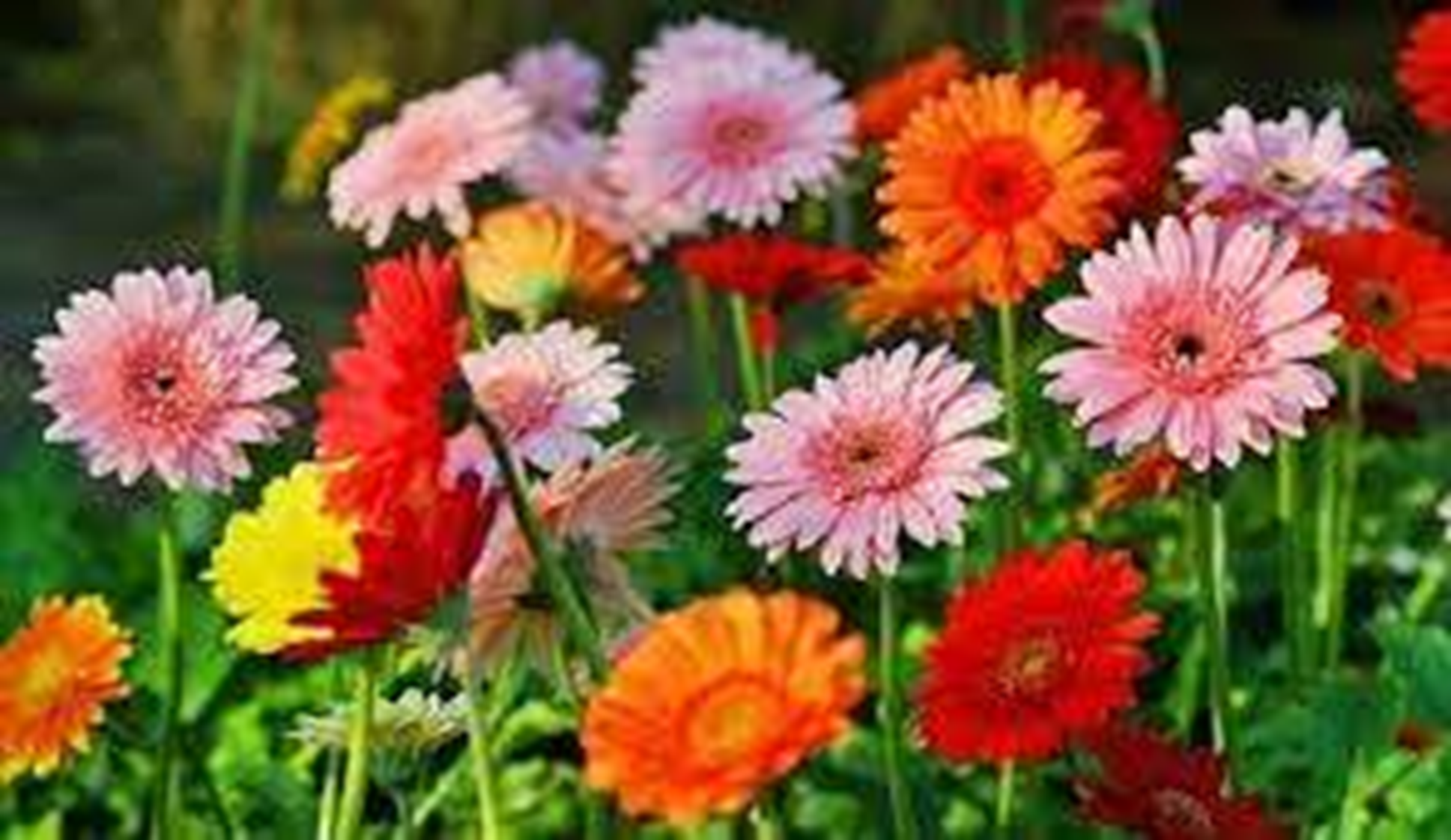 ধন্যবাদ